Гражданско –патриотическое воспитание
МОУ  НОВОПЕТРОВСКАЯ СОШ
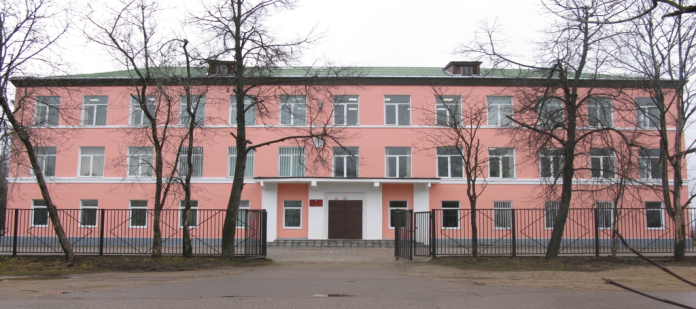 Какие ждут вас в будущем дела?
Об этом думать вы должны все чаще.
 И если гражданин вы настоящий, 
Большой отдачи ждет от вас страна.
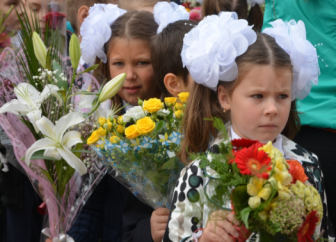 важнейшая цель
 гражданско-патриотического воспитания –
учить миру
Краеведческая деятельность – 

важнейшее средство 
воспитания гражданственности 
и патриотизма школьника
Туристско-краеведческое направление
Эстафета памяти
9 мая – День ПОБЕДЫ
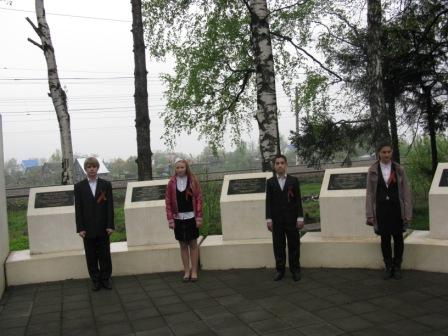 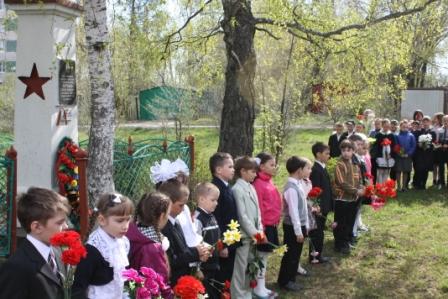 Будем надеяться, что светлые и славные традиции школы еще долгие годы будут способствовать укреплению гражданско-патриотических качеств учащихся и являться предметом гордости и уважения как учителей, так и учеников.